INSPIRE-Monitoring für das Jahr 2014
Wie wird´s gemacht? Was ist zu beachten?
Christian Bischoff
Inhalt
Rechtlicher Hintergrund
Bisheriger Weg
GDI-DE Registry
Metadaten zu Geodaten
Metadaten zu Geodiensten
Daten-Dienste-Kopplung

Praxis mit Serviceportal für Metadaten
Rechtlicher Hintergrund
Entscheidung der Kommission zur Durchführung der Richtlinie 2007/2/EG des Europäischen Parlaments und des Rates hinsichtlich Überwachung und Berichterstattung (2009/442/EG)
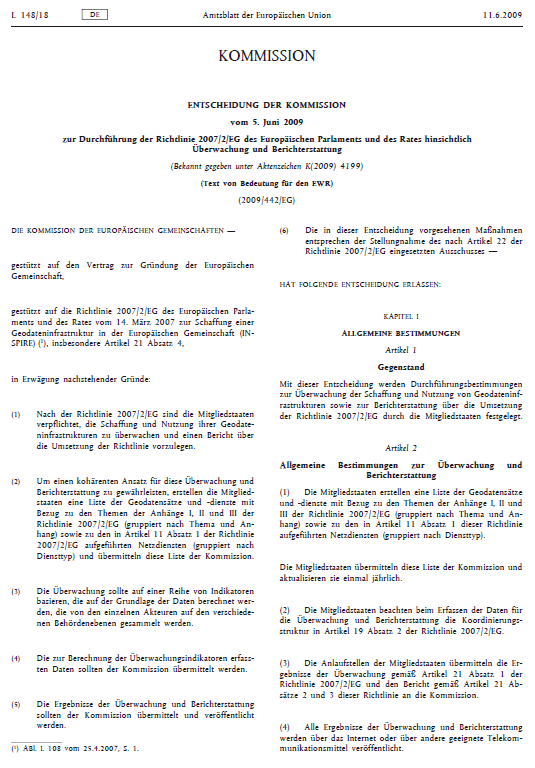 Monitoring and Reporting
Rechtlicher HintergrundErwägungsgründe
… sind die Mitgliedstaaten verpflichtet, die Schaffung und Nutzung ihrer Geodateninfrastrukturen zu überwachen
Um einen kohärenten Ansatz für diese Überwachung und Berichterstattung zu gewährleisten, erstellen die Mitgliedstaaten eine Liste der Geodatensätze und -dienste … und übermitteln diese Liste der Kommission.
Die Überwachung sollte auf einer Reihe von Indikatoren basieren, …
Die zur Berechnung der Überwachungsindikatoren erfassten Daten sollten der Kommission übermittelt werden.
Die Ergebnisse der Überwachung und Berichterstattung sollten der Kommission übermittelt und veröffentlicht werden.
Rechtlicher Hintergrund
Überwachung der 
Existenz von Metadaten
Konformität von Metadaten
räumlichen Abdeckung der Geodatensätze
Konformität der Geodatensätze
Zugänglichkeit von Metadaten über Suchdienste
Zugänglichkeit von Geodatensätzen über Darstellungs- und Download-Dienste
Nutzung von Netzdiensten
Konformität von Netzdiensten
Bisheriger Weg
Versendung der Excel-Datei vom vergangenen Jahr
Manuelles Ausfüllen durch geodatenhaltende Stellen
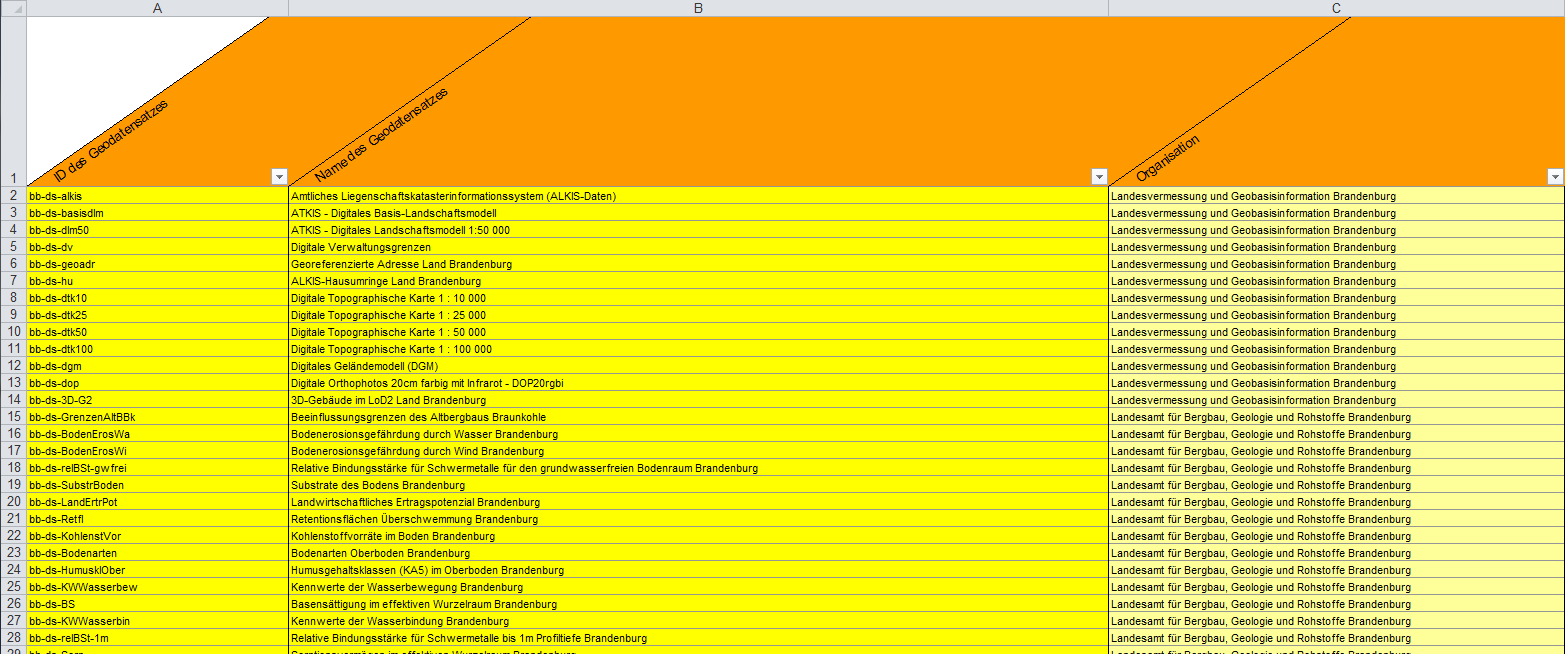 Neuer Weg über Metadaten
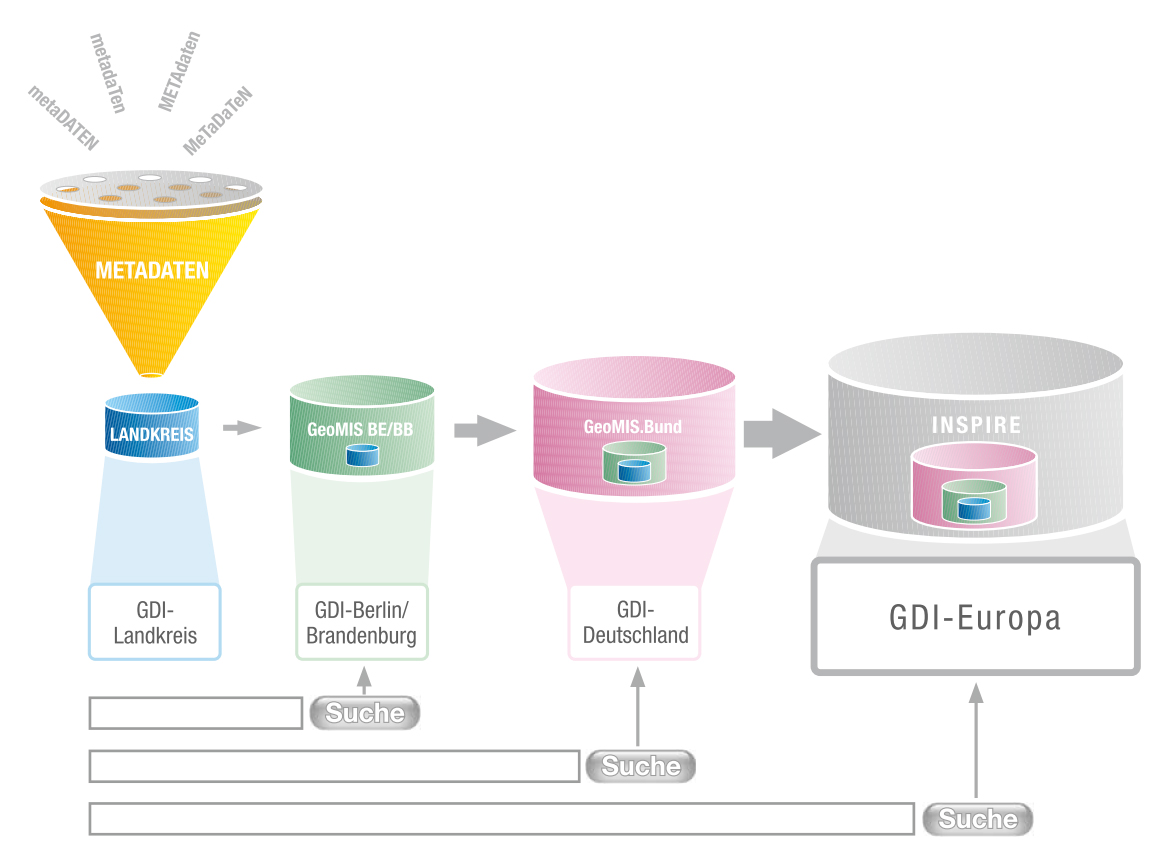 Serviceportal
für Metadaten
GDI-DE RegistryMonitoring-Client
http://geoportal.brandenburg.de/fileadmin/user_upload/unterlagen/gsc/veroeffentlichungen/2009-10_Metadatenbroschuere2.pdf
Die GDI-DE Registry
Zentrales Register für geodatenbezogene Inhalte
Organisationen-Register
Namensraum-Register
Codelisten-Register
INSPIRE-Monitoring-Register
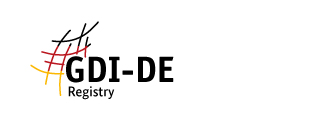 Der Monitoring-Client in der GDI-DE RegistryDas Zielsystem
Meine Daten – Datensätze/Dienste
Arbeitsschritte:
Festlegung der UUID´s (MD-Fileidentifier)
Ableitungen aus GDK-DE erstellen
Ableitungen über GDI-DE Testsuite (Konformität)
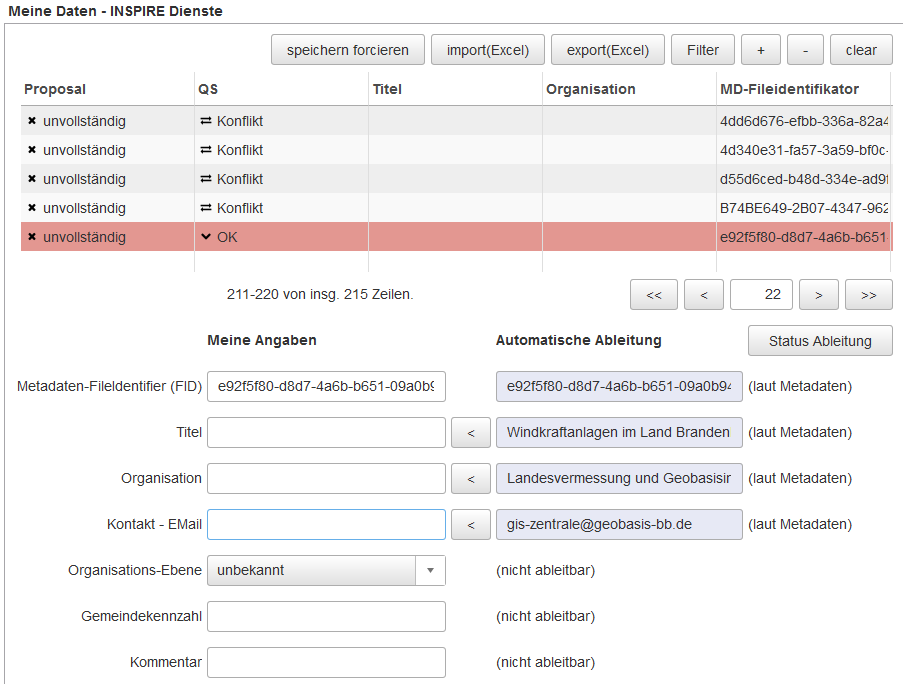 Dezentrale Dienste
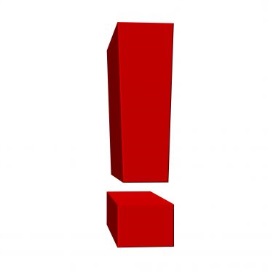 GDK-DE
2
1
CS-W der GDI-BE/BB
GDI-DETestsuite
Ableitungen
3
Quelle: in Anlehnung an GDI-DE
Voraussetzungen für den neuen WegDie Metadaten
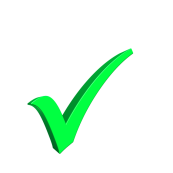 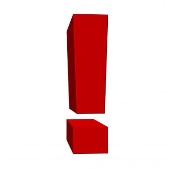 Metadaten sind bereits erfasst
Müssen noch für INSPIRE kenntlich gemacht werden
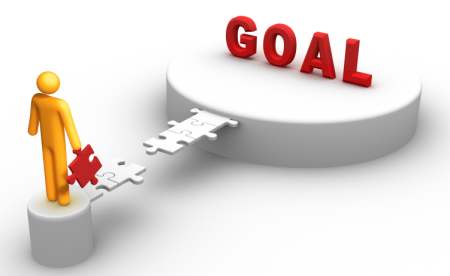 Quelle: www.entscheiderblog.de
Metadaten zu Geodaten
Welche Metadatenfelder sind beiden Geodaten wichtig?
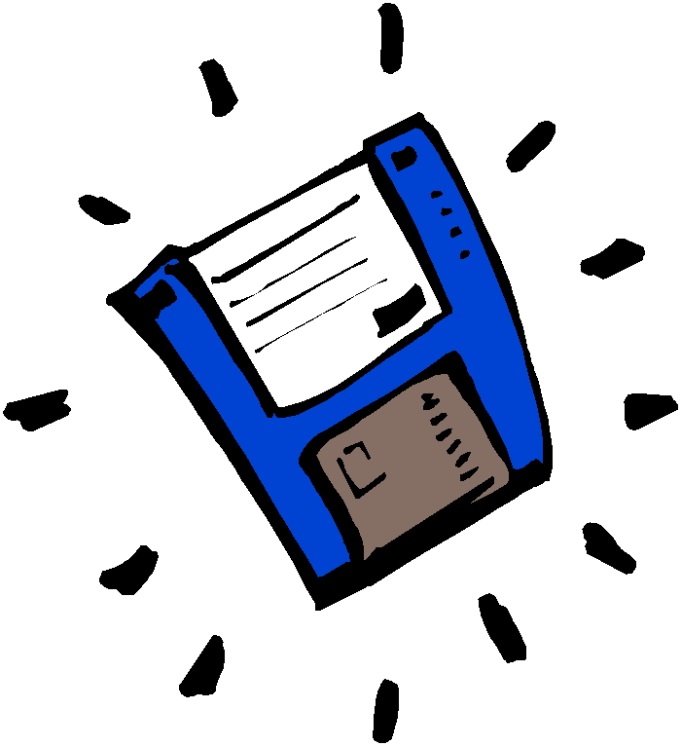 Welche Metadaten sind wichtig?Metadaten zu Geodaten – Für Entscheider
Zusätzliche Informationen ((noch) nicht in Metadaten vorhanden)
Kontakt-Ebene (Bund, Land, Gemeinde,…)
Relevante Fläche (die der Geodatensatz abdecken SOLL)
Aktuelle Fläche (die der Geodatensatz aktuell abdeckt)
Welche Metadaten sind wichtig?Metadaten zu Geodaten – Für Spezialisten
Welche Metadaten sind wichtig?Metadaten zu Geodaten – Für Spezialisten
Metadaten zu Geodiensten
Welche Metadatenfelder sind beiden Geodiensten wichtig?
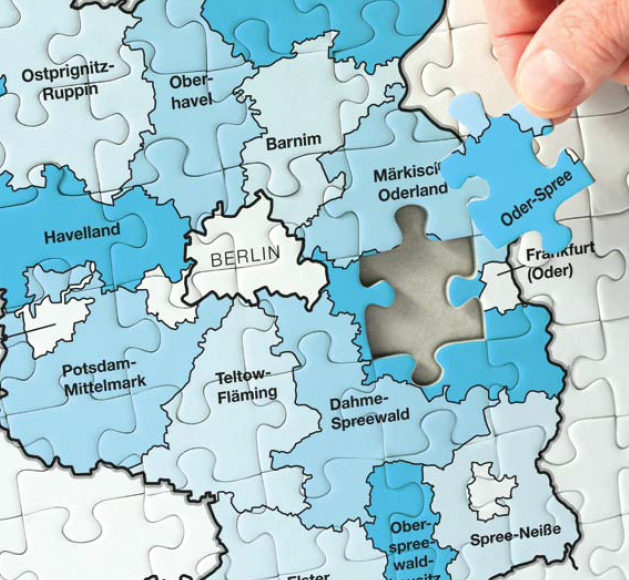 Welche Metadaten sind wichtig?Metadaten zu Geodiensten – Für Entscheider
Zusätzliche Informationen ((noch) nicht in Metadaten vorhanden)
Kontakt-Ebene (Bund, Land, Gemeinde,…)
Anzahl der Anfragen je Jahr
Welche Metadaten sind wichtig?Metadaten zu Geodiensten – Für Spezialisten
Welche Metadaten sind wichtig?Metadaten zu Geodiensten – Für Spezialisten
Daten-Dienste-Kopplung
Architektur der GDI-DEKonventionen zu Metadaten
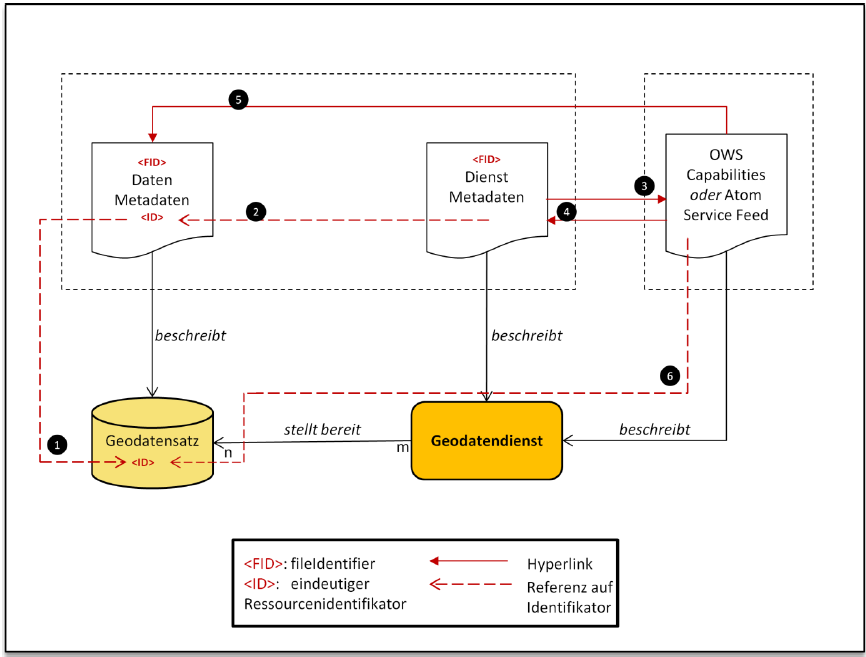 Quelle: http://geoportal.brandenburg.de/fileadmin/user_upload/unterlagen/inspire/metadaten/2015-01-14_Architektur_GDI_DE-Konventionen_Metadaten.pdf
QuerverweisDaten-Dienste-Kopplung beim Dienst
Titel: Von OGC Diensten zu INSPIRE Diensten
Datum: 16.01.2015Referent: Dr.-Ing. Tillmann Lübker (INSPIRE-Zentrale)
http://geoportal.brandenburg.de/fileadmin/user_upload/unterlagen/gsc/kontaktstelle/efre-beguenstigte/2015-01-16_EFRE-Beguenstigte-INSPIRE-konforme-Dienste.pptx
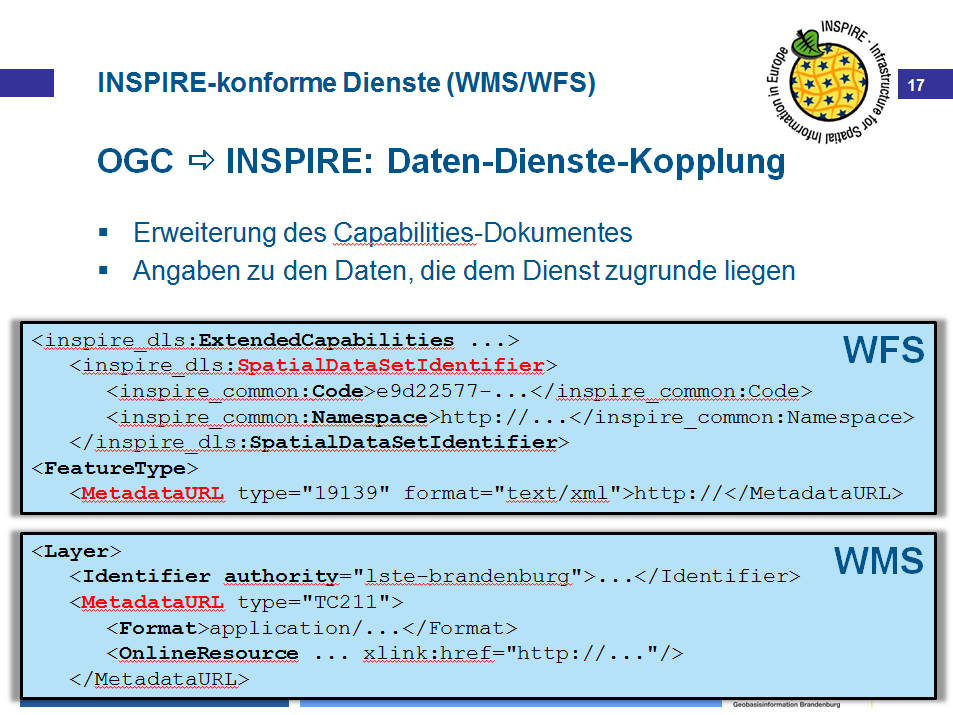 Daten-Dienste-Kopplung
5
3
<FID>
<FID>
OWSCapabilities oder Atom Service Feed
DienstMetadaten
DatenMetadaten
4
2
<ID>
beschreibttechnisch
beschreibt
beschreibt
6
Geodatensatz
Geodatendienst
stellt bereit
1
<ID>
Hyperlink
Quelle: http://geoportal.brandenburg.de/fileadmin/user_upload/unterlagen/inspire/metadaten/2015-01-14_Architektur_GDI_DE-Konventionen_Metadaten.pdf
Referenz auf Identifikator
Nur zur Praxis
Vorstellung der Umsetzung im Serviceportal für Metadaten
http://www.metadaten-serviceportal.de/
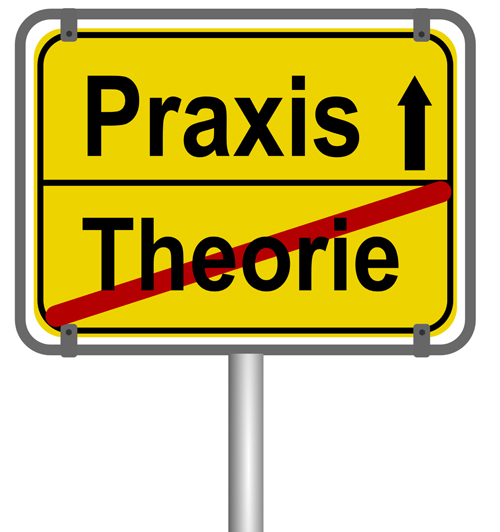 Quelle: http://fahren-lernen.de
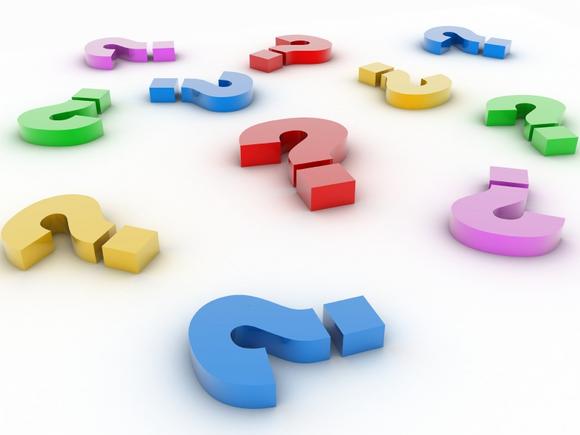 Vielen Dank
für Ihre
Aufmerksamkeit!
http://geoportal.brandenburg.de/kontaktstelle-gdi-de-in-brandenburg/inspire/